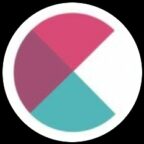 onsulte
studentesche
La Consulta Provinciale degli Studenti
E’ composta da 2 studenti per ogni Istituto Secondario Superiore della Provincia, eletti direttamente dai loro compagni di scuola.
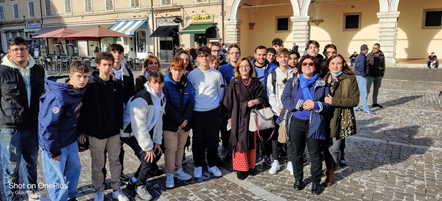 La Consulta Provinciale in plenaria elegge al suo interno un Presidente, un Vice Presidente ed un Segretario. Successivamente si divide in eventuali Commissioni tematiche.
AMBIENTE PRESENZA/ESAME DI STATO LEGALITA’ SICUREZZA/DECORO TRASPORTI
2
Le Consulte danno vita a momenti di Coordinamento e rappresentanza a livello regionale (CoR) le cui istanze si concretizzano all’interno di un momento di coordinamento a livello nazionale attraverso il Consiglio  nazionale (Cncp) dove hanno l’opportunità di…
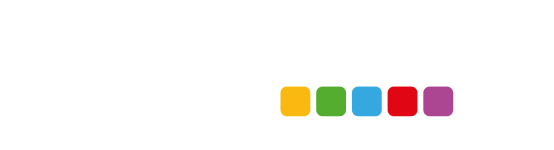 Le funzioni principali della Consulta
Il compiti delle Consulte
I referenti presso l'USR
Maria Teresa Baglione – Coordinatrice CoR
La sede della Consulta
ISA Mengaroni
Ufficio VI Ambito Territoriale Pesaro Urbino
Sul WEB
5
Spazio Consulte, sito USR, sito UAT VI
Riferimenti normativi
Con la legge 107/2015 le politiche giovanili perseguite dal MIUR,  hanno posto come base fondante della propria attività la volontà di favorire la piena inclusione delle nuove generazioni anche attraverso il riconoscimento di inedite forme di cittadinanza e sedi di  rappresentanza.

La principale novità introdotta dalla legge 107 in tema di partecipazione è l’ampliamento del servizio Io Studio – la Carta dello Studente, nella portabilità della stessa dalla Scuola all’Università, nell’istituzione di accordi con le Regioni attraverso i quali garantire e consolidare il Diritto allo Studio, e nell’istituzione del Curriculum dello Studente e di una Carta dei diritti e doveri per gli studenti in alternanza scuola/lavoro.

La partecipazione attiva degli studenti e dei genitori rappresenta, infatti, uno dei tasselli fondamentali di una scuola moderna, capace di combattere e prevenire il drammatico fenomeno della dispersione scolastica, valorizzare le inclinazioni personali di ciascuno studente e creare le migliori condizioni per l’apprendimento, nella consapevolezza che partecipare significa anche assumersi delle responsabilità, adempiere i propri doveri e rispettare i diritti degli altri.
6
Statuto degli Studenti
Lo Statuto delle Studentesse e degli Studenti, approvato con DPR del 24 giugno del 1998 n°249 e modificato ed integrato dal DPR n. 235 del 21 novembre 2007, rappresenta il testo principale che sostanzia la cittadinanza studentesca e ne legittima il sistema di rappresentanza e partecipazione.
La comunità scolastica, interagendo con la più ampia comunità civile e sociale di cui è parte, fonda il suo progetto e la sua azione educativa sulla qualità delle relazioni, contribuisce allo sviluppo della personalità dei giovani e persegue il raggiungimento di obiettivi culturali e professionali adeguati all'evoluzione delle conoscenze e all'inserimento nella vita attiva.
7
L’art. 2 comma 4 dello Statuto recita: “Lo studente ha diritto alla partecipazione attiva e responsabile alla vita della scuola. I dirigenti scolastici e i docenti, con le modalità previste dal regolamento di istituto, attivano con gli studenti un dialogo costruttivo sulle scelte di loro competenza in tema di programmazione e definizione degli obiettivi didattici, di organizzazione della scuola, di criteri di valutazione, di scelta dei libri e del materiale didattico. […]”. La scuola, dunque, anche in sede di definizione del contenuto dell’offerta formativa, deve poter incentivare lo studente a partecipare e a rendersi protagonista delle nuove esigenze educative e delle sue soluzioni.
La vita della comunità scolastica si basa sulla libertà di espressione, di pensiero, di coscienza e di religione, sul rispetto reciproco di tutte le persone che la compongono, quale che sia la loro età e condizione, nel ripudio di ogni barriera ideologica, sociale e culturale.
8
Il Regolamento della Consulta PU
Il regolamento è stato aggiornato e rivisto lo scorso anno in coerenza con le altre Consulte provinciali in modo tale da consentire una comunicazione ed una gestione semplificata.
In sintesi estrema
Finalità generali e funzioni della Consulta
La CPS ha il compito di favorire il più ampio confronto tra gli studenti di tutti gli Istituti della Provincia, anche al fine di formulare iniziative e proposte funzionali ai bisogni e necessità degli studenti.
La CPS è coordinata da un Presidente (responsabile della coerenza delle iniziative assunte dalla CPS e delegato CNPC, organo di rappresentanza nazionale degli studenti), un Vice Presidente, un Segretario (redige i verbali delle plenarie). 
Il Docente referente collabora con gli Studenti per garantire e assicurare le funzionalità operativa della CPS.
La CPS si riunisce in modalità mista (presenza/distanza) in Assemblee plenarie e in Commissioni di studio e di lavoro viene garantito, anche in emergenza COVID 19 attraverso lo svolgimento di dette attività con modalità a distanza. 
(“Legalità e cittadinanza”, “Diritti e doveri degli studenti”, “Scuola aperta ed attività extracurricolare”, “Ambiente e salute”, “Attività didattiche, integrative e di recupero”, “Bullismo - disagio”, “Volontariato” “Trasporti”, “Esami di Stato”…)
9
L’assemblea della CPS avrà una durata non superiore alle 3 ore; ad essa parteciperà il Docente referente e potranno intervenire eventuali ospiti, in caso di attività progettuali che prevedano incontri di formazione e/o seminari.
L’Assemblea rappresenta l’occasione più importante di esercizio della democrazia all’interno della Consulta: essa formula proposte, esprime pareri, assume decisioni e delibera per la realizzazione di tutte le iniziative ed attività. 
Le riunioni sono valide se è presente la maggioranza assoluta dei rappresentanti.
Per ogni punto all’ordine del giorno discusso nel corso della riunione, viene effettuata una votazione; le delibere sono adottate a maggioranza assoluta dei partecipanti.
Le assenze all’ Assemblea plenaria devono essere comunicate anticipatamente al Docente Referente e giustificate entro il giorno successivo; Nel caso in cui i singoli eletti risultino assenti ingiustificati per due volte consecutive perdono i requisiti di rappresentanza e decadono dal loro incarico. La rispettiva Scuola di provvederà alla sostituzione individuando il primo Studente tra i non eletti.
Al termine di ogni anno scolastico i componenti regolarmente frequentanti hanno diritto ad un attestato di partecipazione valido ad ottenere credito scolastico.
Le spese sostenute sono rimborsate previa documentazione 
La CPS si può avvalere della presenza di esperti che svolgano un ruolo di consulenza tecnica, supporto per scelte da adottare o formazione. 
I nominativi degli esperti esterni dovranno essere comunicati in tempo utile alla Direzione dell’USR, per opportuna conferma dell’incarico.
Gli ex Studenti Referenti della CPS per ulteriori due anni potranno collaborare direttamente alle attività su invito della Consulta stessa, senza diritto di voto e senza il rimborso delle spese.